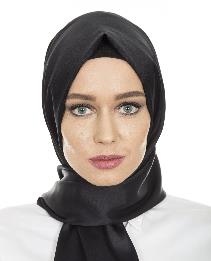 باحلــى نرجـس
مصـمم جرافيـــك
مهتم بمجال الجرافيك وتصميم واجهات المواقع وكذلك التصوير, وفي تطور مستمر بفضل الله. قررت إنشاء هذا الموقع ليكون موقع لمساعدة كل من لم يمكن بإنشاء سيرة ذاتية بمفرده.
00212600000000
info@Bestfreecv.com
www.Bestfreecv.com
المملكة المغربية ,الرباط
المؤهلات التعليمية
2014-2017: كلية العلوم القانونية والاقتصادية والاجتماعية - أكدال  
إجـازة فـي الإقتصـاد

 2011-2012: ثانويـة المختـار السوسـي المعازيـز
بكالوريا في علوم الحياة والأرض
التواصل
روح الفريق
سهولة التكيف
خبـرات العمـل
28 سنة, أعزب
فوتوشوب
إليستراتور
فلاش
شهر 2017 – شهر 2017 | إسم الشركة
مصمم جرافيك: وصف بعض المهام التي كنت تنجزها في هذا المنصب.
 -أيضا النتائج التي حققتها.
 -أيضا النتائج التي حققتها.

شهر 2017 – شهر 2017 | إسم الشركة
مصمم جرافيك: وصف بعض المهام التي كنت تنجزها في هذا المنصب.
 -أيضا النتائج التي حققتها.
 -أيضا النتائج التي حققتها.
العربيـة
الإنجليزيـة
الفرنسيـة
وورد
إكسيل
باور باونت
المهــارات
اللغـات
الإهتمامـات والهوايـات
الإنجـازات
25-11-2018
مشروع ,,,,,,, : ,,,,,,,,,,,,,,,,,,,,,,,,,,,,,,,,,,,,,,,,,,,,,,,,,,,,,,,,,,,,,,,,,,,,,,,,,,,,,,,,,,,,,,,,,,,,
[Speaker Notes: جميع الحقوق محفوظة لموقع  www.bestfreecv.com]